Програма за обучение между поколенията
Модул 5 – Програма за обучение на ментори
Раздел 2: Изграждане на положително отношение към обратното менторство
Цели и общи положения
Този модул предоставя на мениджърите, отговорниците за човешките ресурси и вътрешнофирмените треньори познания, инструменти и материали, чрез които те да създадат Програма за обучение на ментори.
Този модул е разделен на три раздела, съдържащи общо четири основни дейности:
Раздел 1: Основи на менторството
Дейност 1.1. : Как да започнем менторска програма?
Раздел 2: Изграждане на положително отношение към обратното менторство
Дейност 2.1. : Концепции
Дейност 2.2. : Силата на доброто електронно портфолио
Раздел 3: Контролен списък за Програмата за обучение на ментори
Дейност 3.1.: Предприемане на действия
Резултати от обучението
След приключването на този модул обучаваните ще могат да:
Определят следните концепции: менторство; междупоколенческо менторство; междупоколенческо обучение; обратно менторство.
Разграничат менторството от обратното менторство.
Направят списък на преимуществата и недостатъците на програмата за менторство на работното място.
Дефинират стратегии за подготовка на междупоколенческа програма за менторство.
Съставят концепция за Програмата за обучение на ментори.
Осъществят Програмата за обучение на ментори.
Раздел 2: Изграждане на положително отношение към обратното менторство
Раздел 2: Изграждане на положително отношение към обратното менторство
Дейност 2.1.: Концепции
Целта на тази дейност е да помогне на обучаемите да разберат разликата между менторство и обратно менторство и да разсъждават до каква степен тези практики са ценни за тяхното работно място
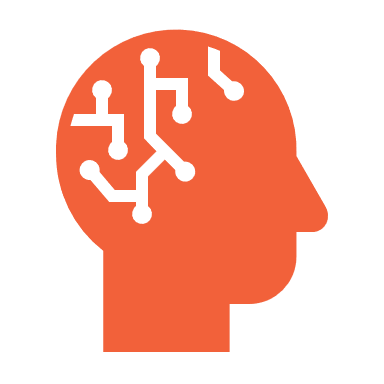 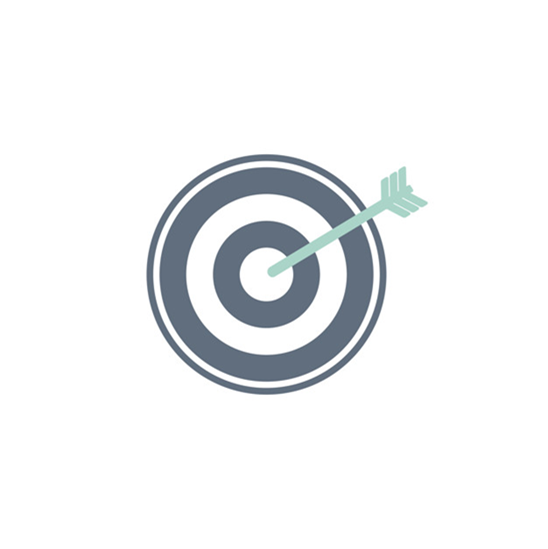 В тази дейност вие ще се упражнявате в следните умения:
Отстояване
Любознателност
Критическо мислене
Решаване на проблеми
Креативност
Раздел 2: Изграждане на положително отношение към обратното менторство
МЕНТОРСТВО
Менторските взаимоотношения са фокусирани върху личното и професионалното развитие. Предвидени да изграждат доверие у  наставлявания, менторските взаимоотношения се базират на: честност, доверие, обмен на знания, окуражаване и овластяване.
ОБРАТНО МЕНТОРСТВО
В рамките на едно работно място за обратно менторство говорим, когато старши лидерът се наставлява от младши служител. Тази концепция е предизвикателство към традиционното менторство  (когато по-високопоставен в йерархията и по-опитен служител поема някого под крилото си) чрез фокусирането върху официалните взаимоотношения с цел споделяне на умения и професионално развитие
МЕЖДУПОКОЛЕНЧЕСКО ОБУЧЕНИЕ
Когато хората от различна възраст могат да учат заедно и един от друг. Това е важна част от обучението през целия живот, при което поколенията работят заедно, за да изграждат умения, ценности и знания. (Европейска карта на междупоколенческото обучение).
[Speaker Notes: Additional reading (facilitator):
The complete guide to reverse mentoring: https://www.guider-ai.com/blog/reverse-mentoring-guide 
OER: The Role of Intergenerational Learning in Adult Education: https://epale.ec.europa.eu/en/blog/oer-role-intergenerational-learning-adult-education]
Раздел 2: Изграждане на положително отношение към обратното менторство
Дейност 2.1.: Концепции
Младежки проект
The power of intergenerational mentoring
Раздел 2: Изграждане на положително отношение към обратното менторство
Дейност 2.1.: Концепции
Практическа сесия
Сценарий 2 – Създаване на обучителна стратегия за включващо работно място

Част 1: Концепции
Четете. 
Изследвайте нови идеи и възможности
Обобщете идеите
Решете как да представите своите идеи
Направете и поддържайте списък от ресурси (статии, текстове, линкове) за тези стъпки
[20 minutes]
[Speaker Notes: Участниците ще трябва да изпълнят задачите, посочени в Сценарий 2 - Част 1 Концепции. Водещият ще организира малки групи или двойки, които да работят по задачите. За да се улесни процесът, на всеки член на групата трябва да бъде възложена по една задача. Поради ограничения във времето, фасилитаторът може да избере: 1) да помоли една или две групи участници да представят накратко резултатите от своите заключения и да използват тези идеи за дефиниране; или 2) да помоли участниците да споделят своите заключения в платформа за сътрудничество. Ако избере втория вариант, фасилитаторът трябва да посредничи в процеса и да поддържа дискусиите.]
Раздел 2: Изграждане на положително отношение към обратното менторство
Дейност 2.1. Концепции
Обобщение
“Електронното портфолио е осезаем резултат за работните постижения на един човек, за уменията и компетенциите, представени в дигитален формат”
[5 minutes]
[Speaker Notes: Фасилитаторът ще използва заключенията на участниците по дискусията по темата, за да представи Сценарий 2 - Част 2 Силата на доброто портфолио.]
Раздел 2: Изграждане на положително отношение към обратното менторство
Дейност 2.2.: Силата на доброто електронно портфолио
Целта на тази дейност е да се подчертае колко е важно да се създаде стратегия преди да се направи дизайна и да се осъществи междупоколенческата програма за менторство.
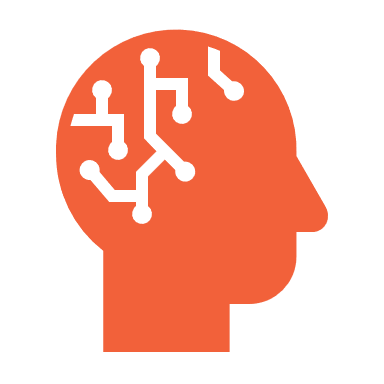 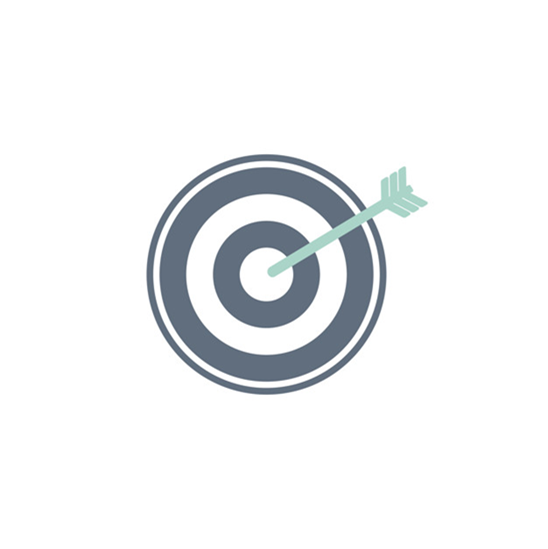 В тази дейност ще практикувате следните умения:
Вземане на решения
Критическо мислене
Решаване на проблеми
Стратегическо мислене
Дигитални умения
Креативност
Раздел 2: Изграждане на положително отношение към обратното менторство
Дейност 2.2.: Силата на доброто електронно портфолио
Практическа сесия
Сценарий 2 – Създаване на обучителна стратегия за включващо работно място

Част 2: Силата на доброто електронно портфолио
Изследване на подходящата за темата информация.
Обоснован избор на работна методология.
Решение за начина на презентиране на идеите.
Създаване на стратегия.
Представяне на работата.
[45 минути]
[Speaker Notes: Водещият ще организира малки групи или двойки, които да работят по задачите. За да се улесни процесът, на всеки член на групата трябва да бъде възложена по една задача.
Всяка група ще има 5 минути, за да представи своите стратегии. Обучителят ще използва заключенията на участниците за брифинг, за да очертае значението на добрия дизайн на портфолиото като пример за първа стратегия за прилагане на програма за наставничество между поколенията.]
Раздел 2: Изграждане на положително отношение към обратното менторство
Доброто електронно портфолио...
... е продукт
Сбор от документи. Може да бъде биографична информация; резюме (списък от заемани работни позиции); списък от компетенции (твърди и меки умения), доказателства за образователно ниво, лицензии и сертификати; образци от работата, постижения и друга подходяща информация.
… е процес
Може да бъде използван за размисъл върху документите и в този смисъл може да се счита за учебен инструмент. Създаването на електронно портфолио може да се приема като метакогнитивен процес, при който хората са въвлечени в планиране, мониторинг и оценка на собственото разбиране и представяне.
… е инструмент за оценка
При продължаващото професионално развитие може да се използва за подкрепа и доказване на професионални компетенции. Работи също като инструмент за управление на компетентности (обучение и развитие, планиране и задържане на служители, пренасочване на други позиции).
… засилва менторските практики
Добре структурираното портфолио може да бъде използвано като инструмент за професионални постижения, описващ възможности за професионално развитие и сфери за подобрение. Цялата тази информация може да бъде използвана и от ментора, и от наставлявания.
[Speaker Notes: Допълнителна информация (за обучителя): 
Effective Practice with e-Portfolios: https://research.qut.edu.au/eportfolio/wp-content/uploads/sites/186/2018/04/JISC_effective_practice_e-portfolios.pdf]
Раздел 2: Изграждане на положително отношение към обратното менторство
Дейност 2.2.: Силата на доброто електронно портфолио
Употреба на електронното портфолио за съчетаване на ментори и наставлявани
Административно съчетаване
Мащабно съчетаване
Хибридно съчетаване
Самостоятелно съчетаване
Ръководителите на менторските програми съчетават менторите и наставляваните
Когато наставляваният намира сам своя ментор
Ръководителите на програмите съчетавам едновременно голям брой участници
Комбинация от предходните типове
[Speaker Notes: Допълнителна информация (за обучителя):
4 STEPS TO PERFECTLY MATCH MENTORS AND MENTEES: https://www.mentorresources.com/mentoring-blog/4-steps-to-perfectly-match-mentors-and-mentees]
Раздел 2: Изграждане на положително отношение към обратното менторство
Дейност 2.2.: Силата на доброто електронно портфолио
„Главната цел на електронното портфолио може да бъде набирането на доказателства за оценяване, да демонстрира постижения, да регистрира напредъка и да постави цели – като досие на постиженията и индивидуални обучителни планове – или да подхрани продължаващия процес на професионално развитие и учене, което по-често се среща във висшето и продължаващото образование, но също така и в допълнителното образование и училищата“.
 Effective Practice with e-Portfolios
Разработка на Mindshift Talent Advisory, Portugalwww.mindshift.pt geral@mindshift.pt